你看見嗎?
使徒行傳10:34-43
[Speaker Notes: NOTE:
To change the  image on this slide, select the picture and delete it. Then click the Pictures icon in the placeholder to insert your own image.]
使徒行傳10:34-43
34 彼得開口說：「我真的看出　神是不偏待人的。 35 不但如此，在各國中那敬畏他而行義的人都為他所悅納。 36 　神藉着耶穌基督—他是萬有的主—傳和平的福音，把這道傳給以色列人。 37-38 這話在約翰傳揚洗禮以後，從加利利起，傳遍了猶太。　神怎樣以聖靈和能力膏了拿撒勒人耶穌，這都是你們知道的。他到處奔波，行善事，醫好凡被魔鬼壓制的人，因為　神與他同在。
PCC                                杜牧
2/2/2024
2
一. 彼得看見愛世人的神 (34-38節)
a. 差遣彼得到外邦人中
b. 傳基督是萬有的主
c. 祂以聖靈與大能行事
PCC                                杜牧
2/2/2024
3
各族﹨各方﹨各民都當仰望耶穌基督為救主
主愛延萬邦，真光照萬代
Caption
PCC                                杜牧
4
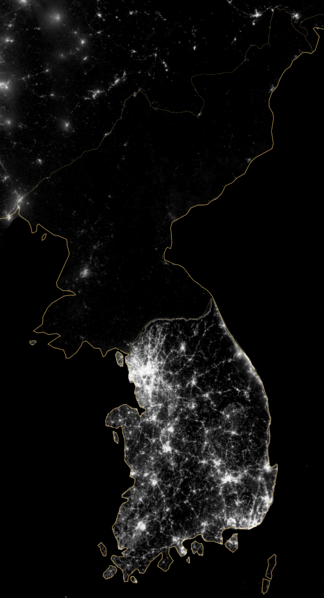 北韓屬靈需要
PCC                       杜牧
2024/2/2
5
生命的盼望
PCC                       杜牧
2024/2/2
6
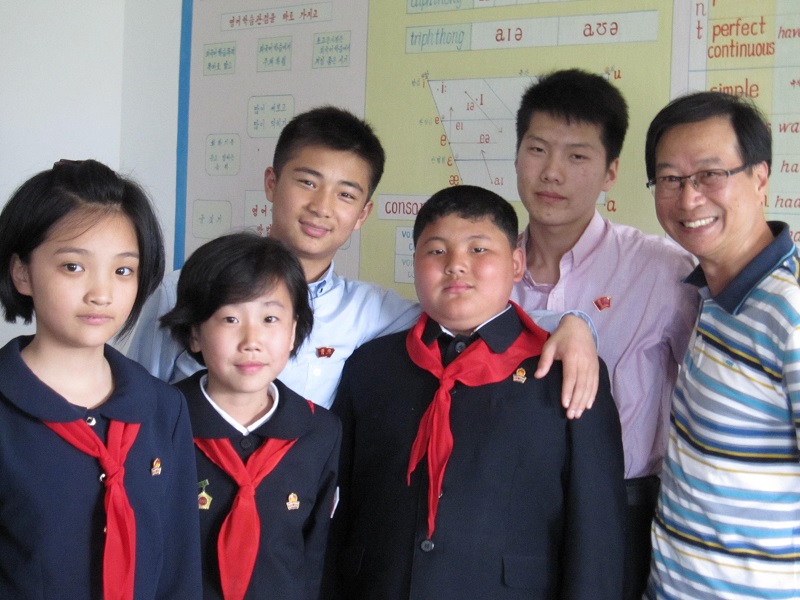 年青人的夢想
PCC                       杜牧
2024/2/2
7
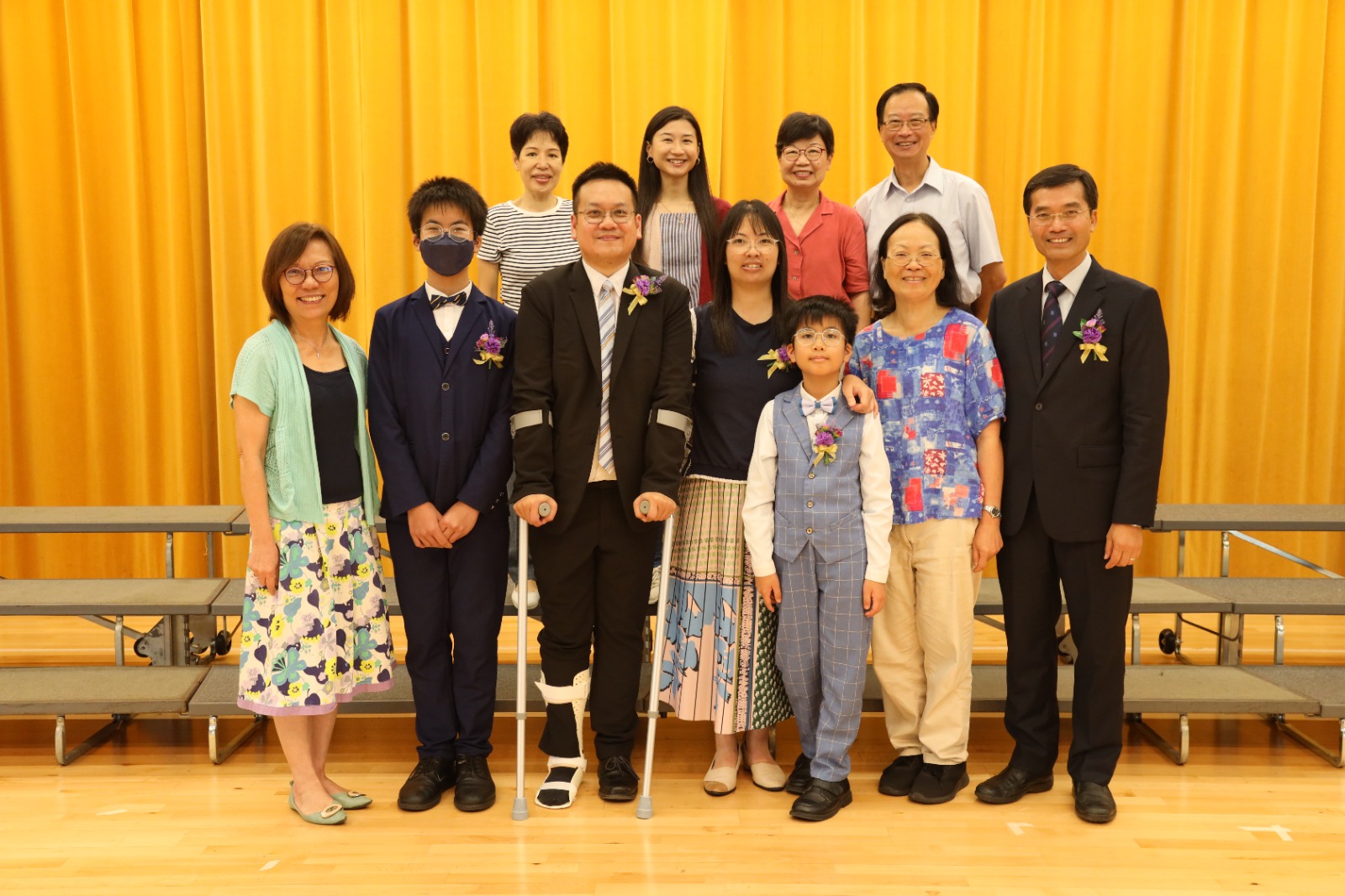 主所差遣的
PCC                                杜牧
2/2/2024
8
誰願為我去?
温州.東方耶路撒冷的聖徒
中國內地會曹雅植
PCC                                杜牧
2/2/2024
9
“基督若不是一切的主, 祂就全然不是主.” 
									戴德生
“Christ is either Lord of all or 
	He isn’t Lord at all.”
PCC                                杜牧
2/2/2024
10
使徒行傳10:34-43
39 他在猶太人之地和耶路撒冷所行的一切事，有我們作見證人。他們竟把他掛在木頭上殺了。 40 第三天，　神使他復活，使他顯現出來； 41 不是顯現給所有的人看，而是顯現給　神預先所揀選為他作見證的人看，就是我們這些在他從死人中復活以後和他同吃同喝的人。
PCC                                杜牧
2/2/2024
11
二. 使徒看見復活的主 (39-41節)
a. 見証主的死
b. 見証神的大能-主復活
c. 以生命見証與主同死同活同行
PCC                                杜牧
2/2/2024
12
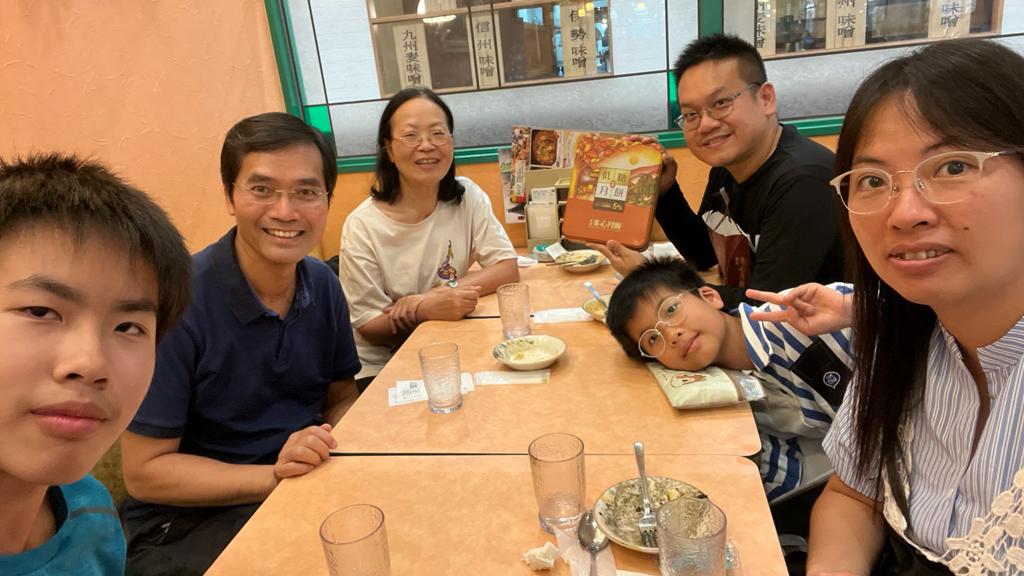 送行, 關顧, 同行
PCC                                杜牧
2/2/2024
13
宣教士的挑戰
PCC                                杜牧
2/2/2024
14
『我們為神所擺上的若完全談不上冒險，我們也就不需要信心了。』                               								戴德生
PCC                                杜牧
2/2/2024
15
使徒行傳10:34-43
42 他吩咐我們傳道給眾人，證明他是　神所立定，要作審判活人、死人的審判者。 43 眾先知也為這人作見證：凡信他的人，必藉着他的名得蒙赦罪。」
PCC                                杜牧
2/2/2024
16
三. 眾聖徒看見獨一的救主 (42-43節)
a. 為終極審判者的見証與傳揚
b. 眾先知見証的彌賽亞就是基督
PCC                                杜牧
2/2/2024
17
PCC                                杜牧
2/2/2024
18
差我
恩臨萬邦
齊來關心穆民
青宣
金齡宣教
洛桑青宣
PCC                                杜牧
2/2/2024
19
2023 洛桑青宣大會(1800,39,149)
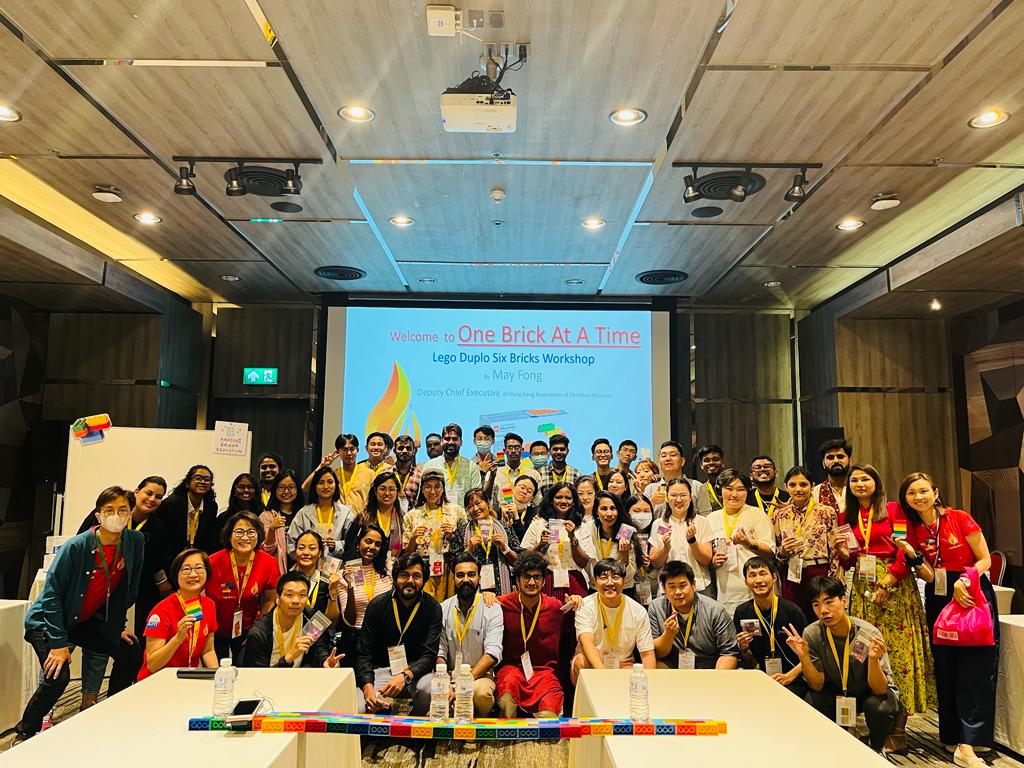 PCC                                杜牧
2/2/2024
20
Master Care
Self Care
Sender’s Care
Professional Care
Network Care
PCC                                               保羅文化中心
2/2/2024
21
宣教士的人際網絡
差派機構
香港差派/支持教會
在港/海外親友
核心關懷小組
海外朋友/肢體
保羅文化中心                        杜牧
02 -Sept-23
22
宣教士父母一日遊 2023.11
PCC                                杜牧
2/2/2024
23
羅馬書 10:11-13
11 經上說：「凡信靠他的人必不蒙羞。」 12 猶太人和希臘人並沒有分別，因為人人都有同一位主，他也厚待求告他的每一個人。 13 因為「凡求告主名的就必得救」。
PCC                                杜牧
2/2/2024
24
只有一位獨一的救贖主，就是我們的主耶穌基督，因着愛來拯救並賜福與我們。你會如何把祂傳給千萬仍在黑暗等待拯救的人? 祂不願意一人沉淪, 乃願人人都悔改.
PCC                                杜牧
2/2/2024
25